✄
Grand Canyon – Precambrian Units
Great Unconformity
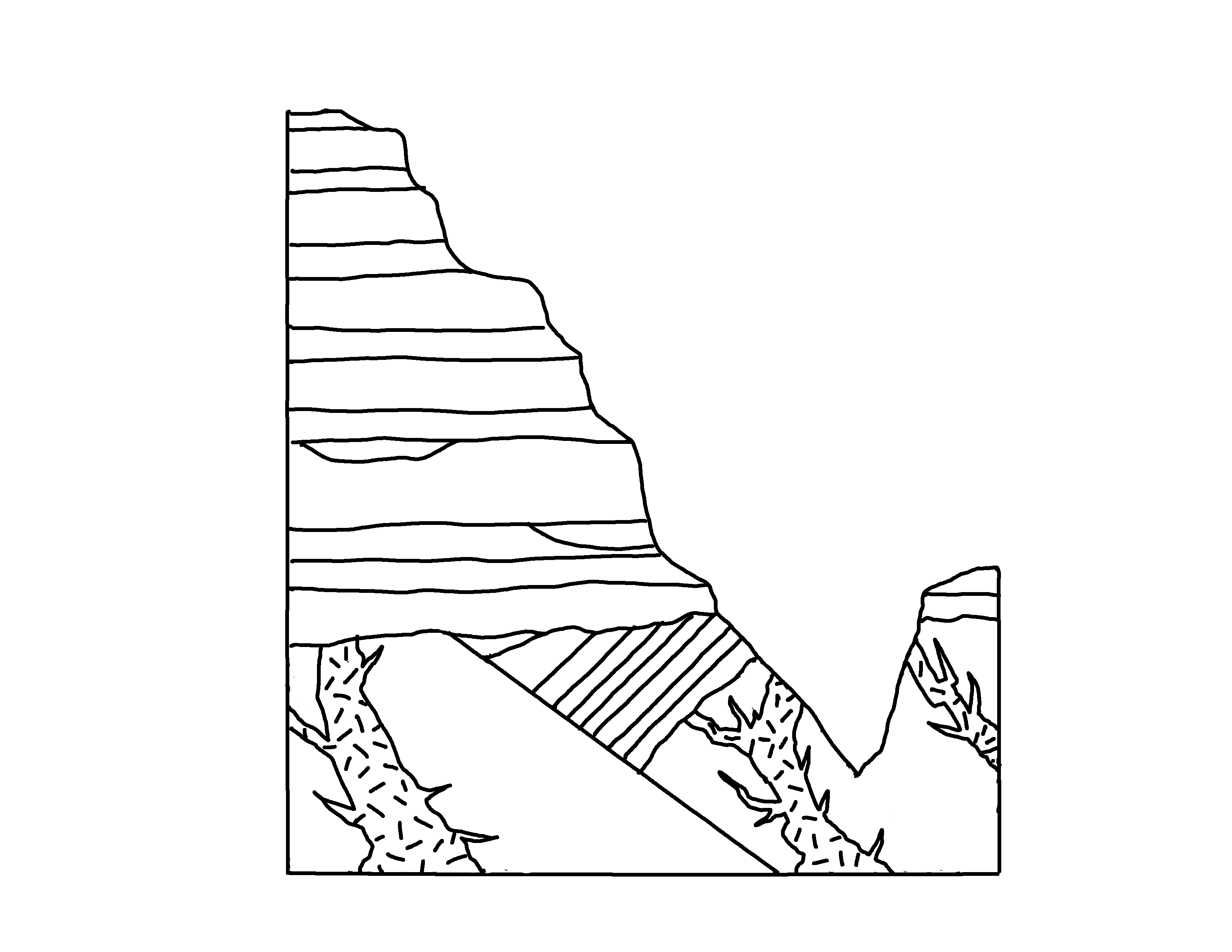 pal
Tapeats Sandstone
GC Supergroup
pro
Vishnu Schist
Vishnu Schist
Zoroaster Granite
Zoroaster Granite
Key: pal Paleozoic, pro Proterozoic
12
12
✄
⠠⠛⠗⠯⠀⠠⠉⠁⠝⠽⠕⠝⠀⠤⠀⠠⠏⠗⠑⠉⠁⠍⠃⠗⠊⠁⠝⠀⠠⠥⠝⠊⠞⠎
⠠⠛⠗⠞⠀⠠⠥⠝⠉⠕⠝=⠍;y
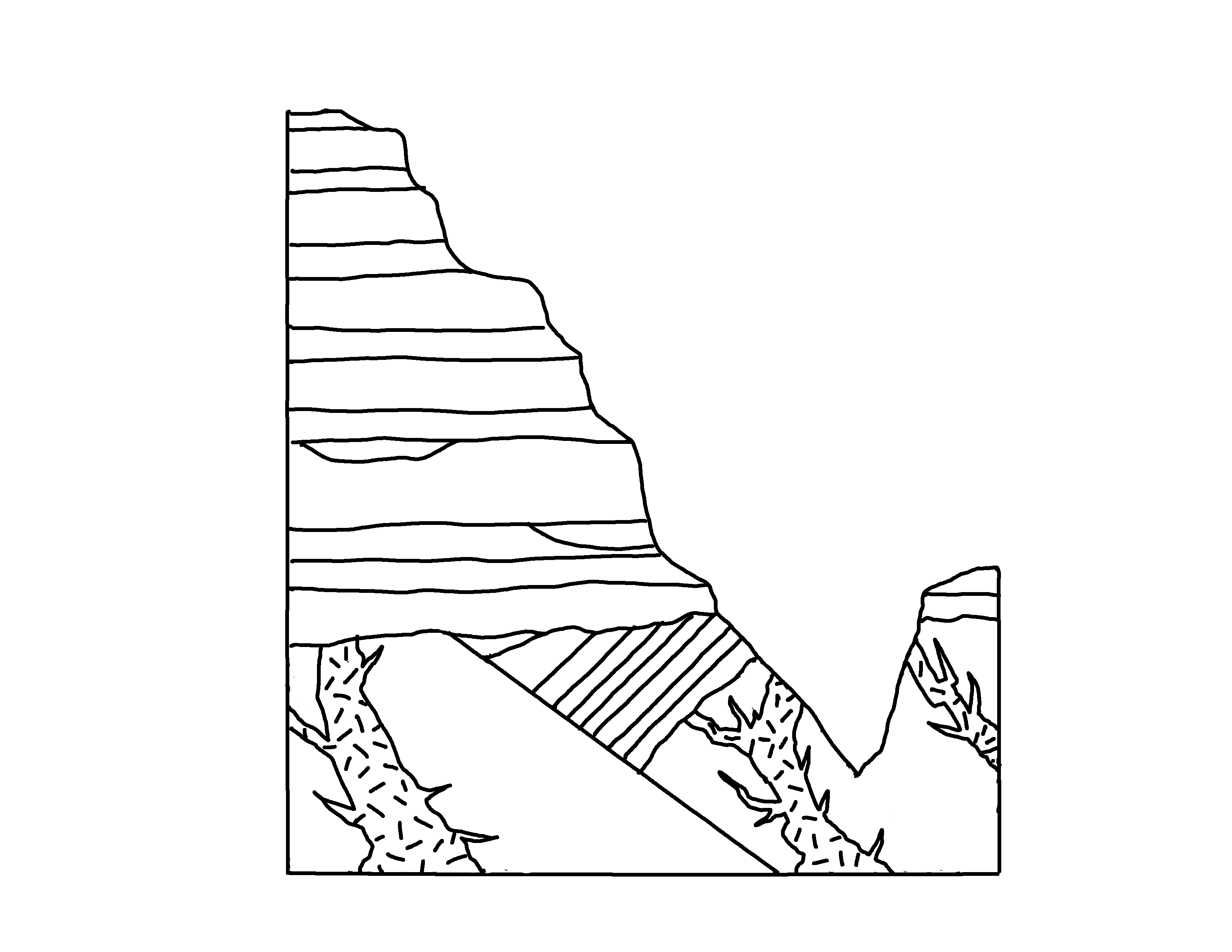 ⠏⠁⠇
⠠⠞⠁⠏1⠞⠎⠀⠠⠎&/"o
⠠⠠⠛⠉⠀
⠠⠎⠥⠏⠻⠤
⠛⠗⠳⠏
⠏⠗⠕
⠠⠧⠊%⠝⠥⠠⠎⠡⠊⠌
⠠⠧⠊%⠝⠥⠠⠎⠡⠊⠌
⠠⠵⠕⠗⠕⠁⠌⠻⠀⠠⠛⠗⠁⠝⠊⠞⠑
,key- Pal ⠠⠏⠁⠇⠑⠕⠵⠕⠊⠉1 Pro ⠠⠏⠗⠕⠞⠻⠕⠵⠕⠊⠉
12
12
✄
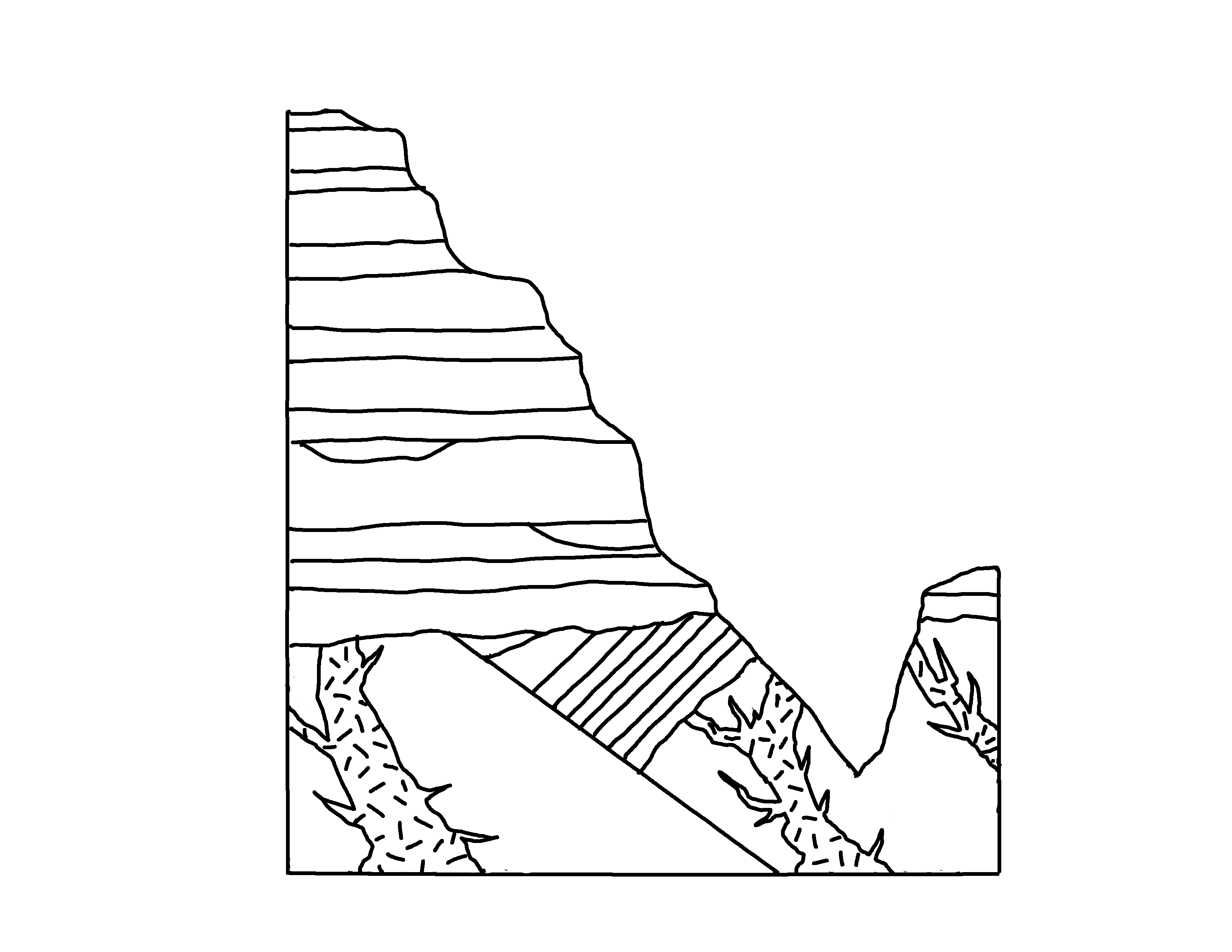 12
12